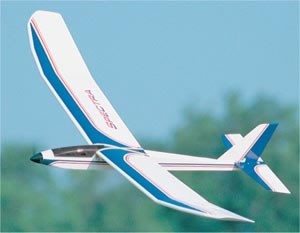 WRIGHT STUFF
AGENDA
INTRODUCTION
AIRCRAFT TERMINOLOGY
THEORY OF FLIGHT
GLIDER DETAILS
HINTS
EXTRA--STARTING PLANS
DAVE BRAUNSTEIN
ACADEMIC COORDINATOR—MESA CSULB
35 YRS CHEM. ENG. R&D 
12 YRS CHEM/MESA LBUSD
OBJECTIVE
TO DESIGN AND CONSTRUCT A BALSAWOOD GLIDER THAT WILL HAVE THE LONGEST FLIGHT TIME WHEN LAUNCHED FROM A HAND HELD CATAPULT.
MATERIALS
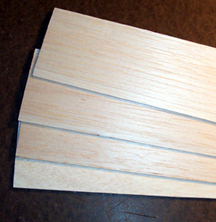 BALSAWOOD.
GLUE – ANY TYPE.                       
MODELING CLAY.
PAINT, STICKERS, INK, AND MARKERS MAY BE USED FOR DECO OR ID.
RULES
NO READY MADE KITS.
GLIDER WITH CLAY BALLAST 
1:1 DRAWING WITH ISOMETRIC AND PLAN VIEWS- CAD AND HAND DRAWN PERMITTED
RULES- (CONT’D)
NOSE HOOK FOR LAUNCHING  A MUST.
CATAPAULT WILL BE PROVIDED 
LAUNCH RELEASE Ht=6 ft. max
3 LAUNCHES- 2 BEST COUNTED
4 FORCES OF FLIGHT
AXIS OF ROTATION
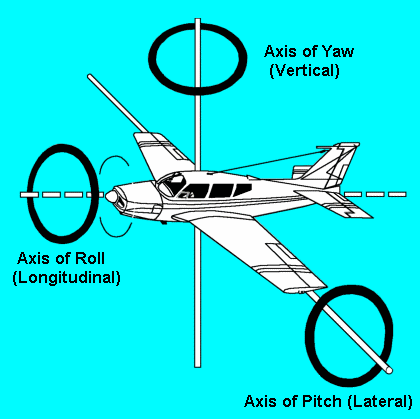 FLIGHT THEORY
Newton’s 3 laws of Motion
	Inertia
	F=ma
	Action=Reaction
Bernoulli’s Law of fluid flow  (1730’s)
	K= ½ mv2 + PV + mgh
	K= ½ rv2 + P + rgh          r= density
K=1/2rv2 + P + rgh
ANGLE OF INCIDENCE
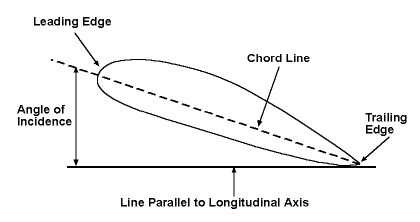 ANGLE OF ATTACK
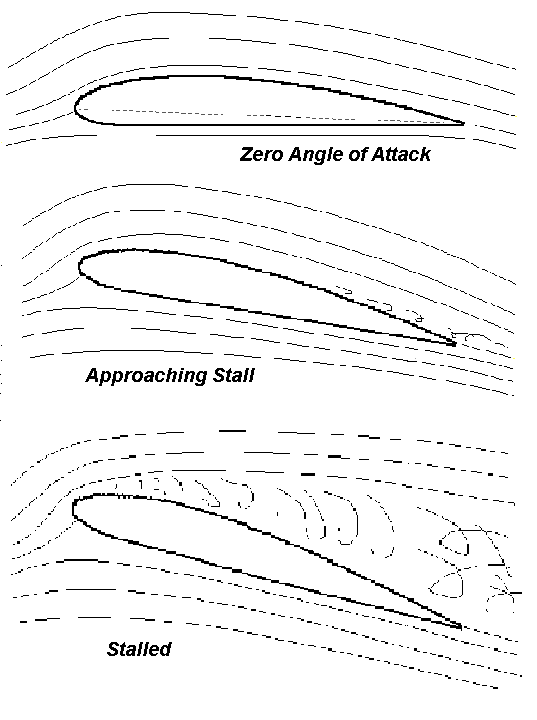 DIHEDRALS
WHY DIHEDRALS?
WING VORTEX
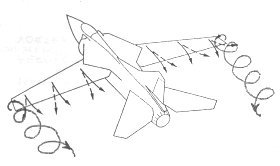 SOLUTION
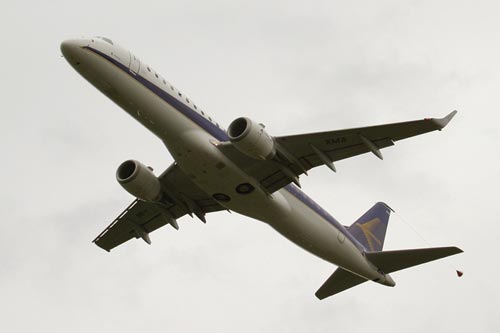 GLIDER TAIL
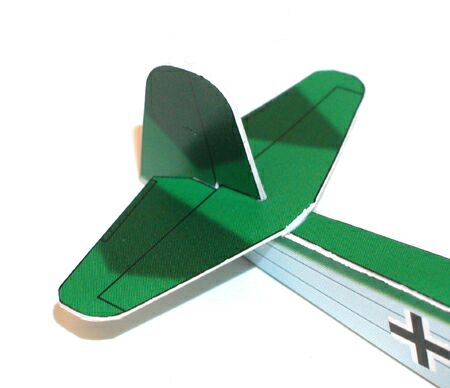 TAIL FUNCTION
HORIZONTAL STABILIZER-CONTROL PITCH- NOSE UP/NOSE DOWN

VERTICAL STABILIZER- CONTROL YAW- LEFT/RIGHT
STABILIZER SIZES
OUTDOORS-
HORIZONTAL-1/5 AREA OF WING
VERTICAL-1/3 TO 1/2 OF HORIZONTAL

INDOORS-
HORIZONTAL-1/6 TO 1/8 WING AREA
VERTICAL- 1/3 TO ½  OF HORIZONTAL
HINTS
NO SQUARE EDGES.
STABILIZERS SMALL BUT NOT TO THE POINT OF INSTABILITY
CENTER OF GRAVITY OF FINISHED GLIDER IS 1/3 TO ½  FROM THE FRONT EDGE OF THE WING.
TAPERED BOOM.
OUTDOORS USE GLIDERS HEAVIER THAN 10 GRAMS.
MORE HINTS
FUSELAGE LENGTH EQUAL TO OR SLIGHTLY LONGER THAN WINGSPAN
WING LOADING RATIO=          GLIDER WEIGHT/WING AREA  LOWER IS BETTER.
GLIDE RATIO= DIST./SINK RATE
CIRCULAR FLIGHT PATTERN 
USE ‘TOOLS’ and ‘JIGS AND FIXTURES’ FOR DIHEDRALS, ETC.
FLIGHT PATH
TROUBLE SHOOTING
MORE TS
ADDRESS
David Braunstein

dbraunst@csulb.edu